Упражнения 
для проведения  
артикуляционной гимнастики
Автор: учитель- логопед  Казаненкова Светлана Сергеевна
 МАДОУ № 50 «Зоренька»
ЛЯГУШОНОК
Цель: Выработать умение удерживать губы в улыбке, обнажая нижние и верхние  передние зубы.
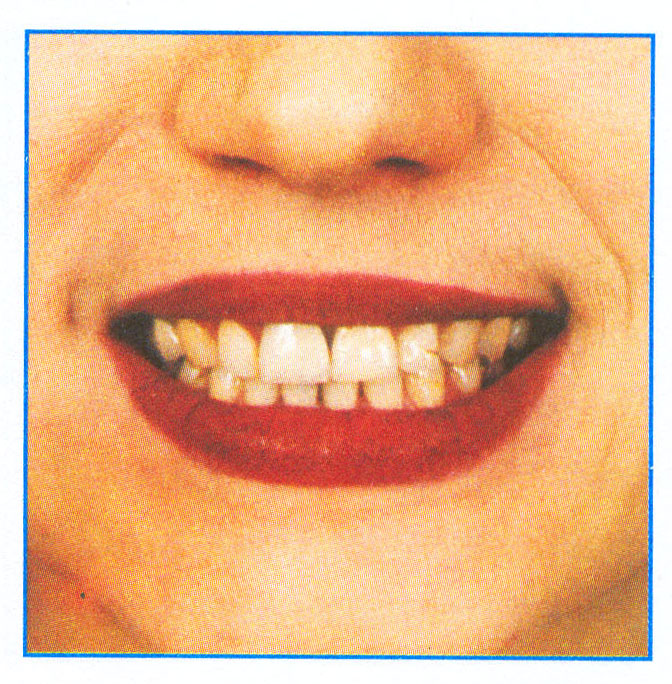 ОКОШКО
Цель: уметь удерживать открытым рот с одновременным показом верхних и нижних зубов.
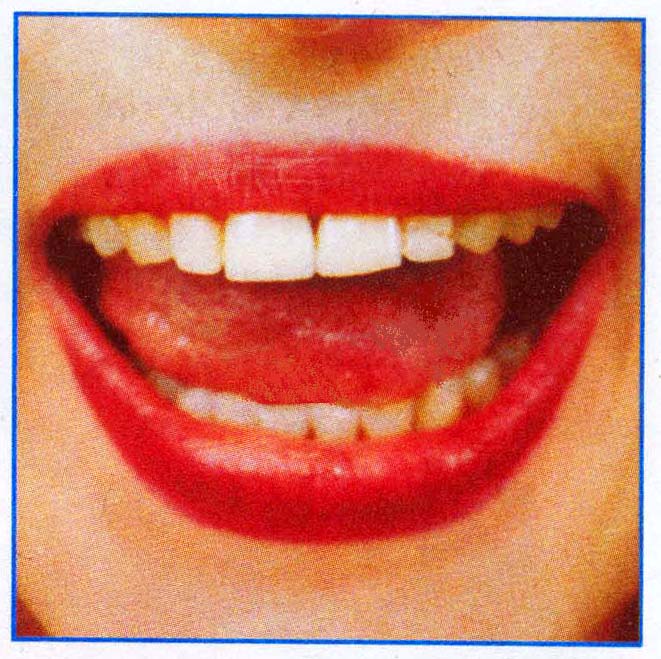 СЛОНЕНОК
Цель:  выработать активность и подвижность губ.
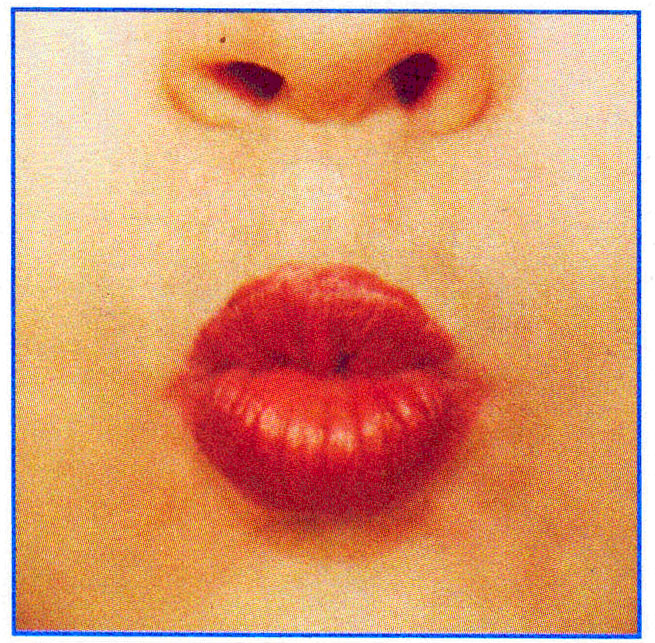 Чередование
 «Лягушонок» - «Слоненок»
Цель:   добиться ритмичного, точного переключения с одной 
           артикуляции на другую.
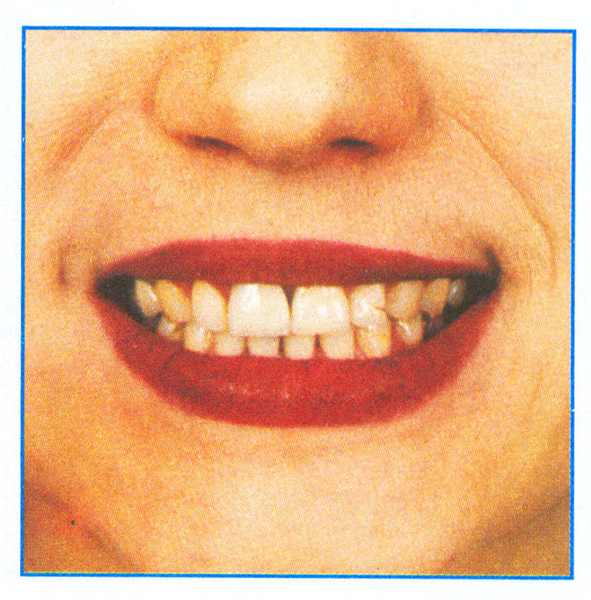 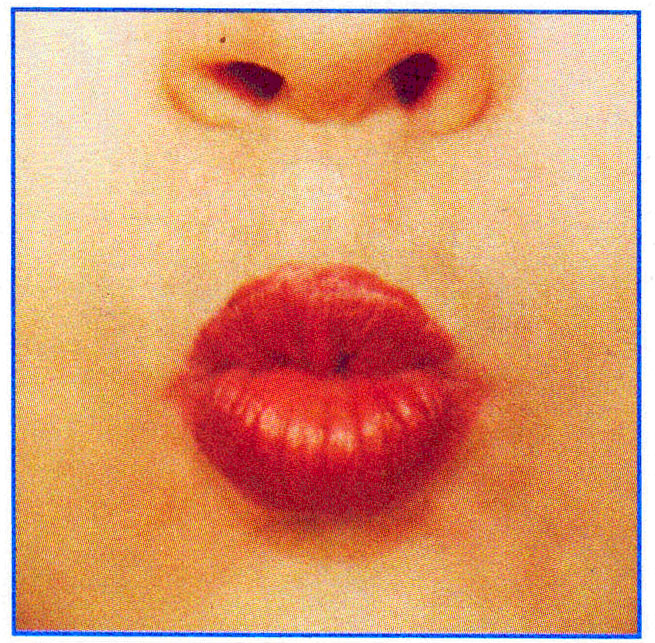 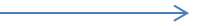 БЛИНЧИК
Цель: выработать широкое и спокойное положение языка.
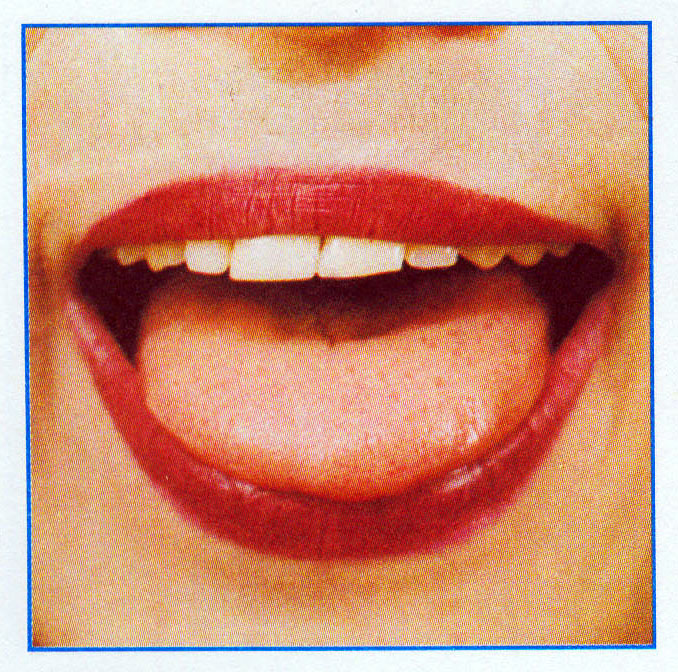 ПРЯТКИ
Цель: выработать умение удерживать язык за нижними зубами.
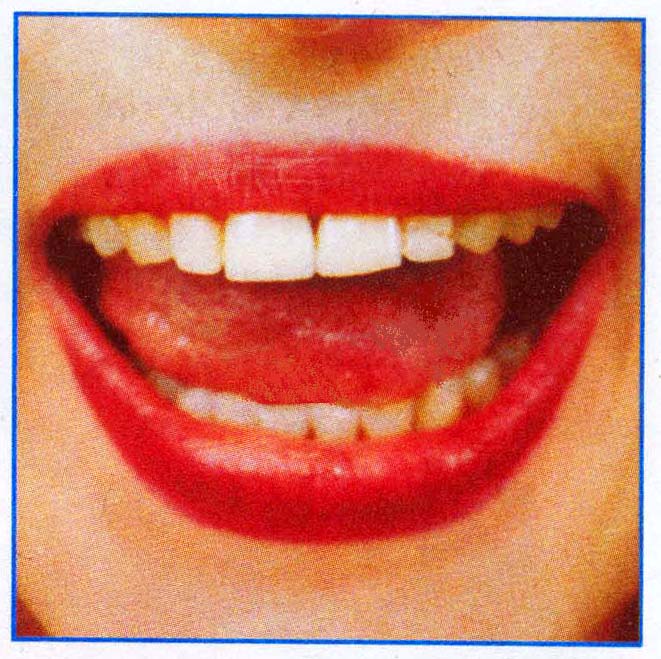 ПАРУС
Цель: выработать удерживать язык за верхними зубами.
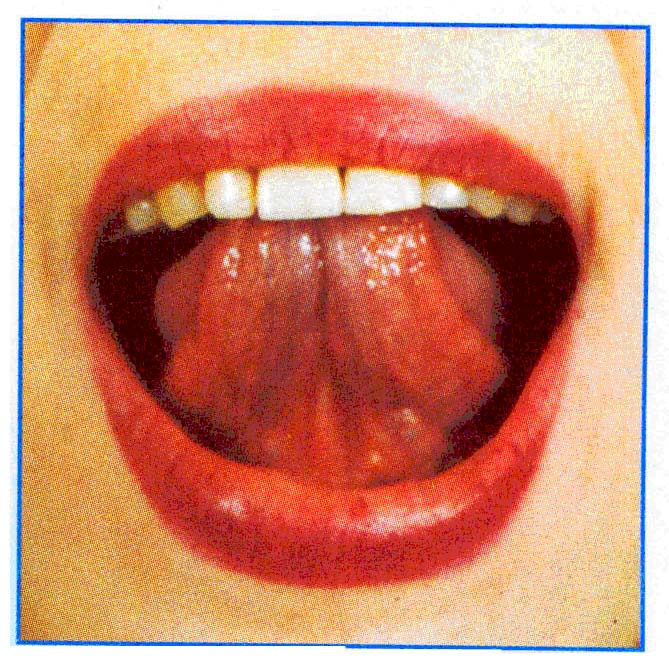 КАЧЕЛИ
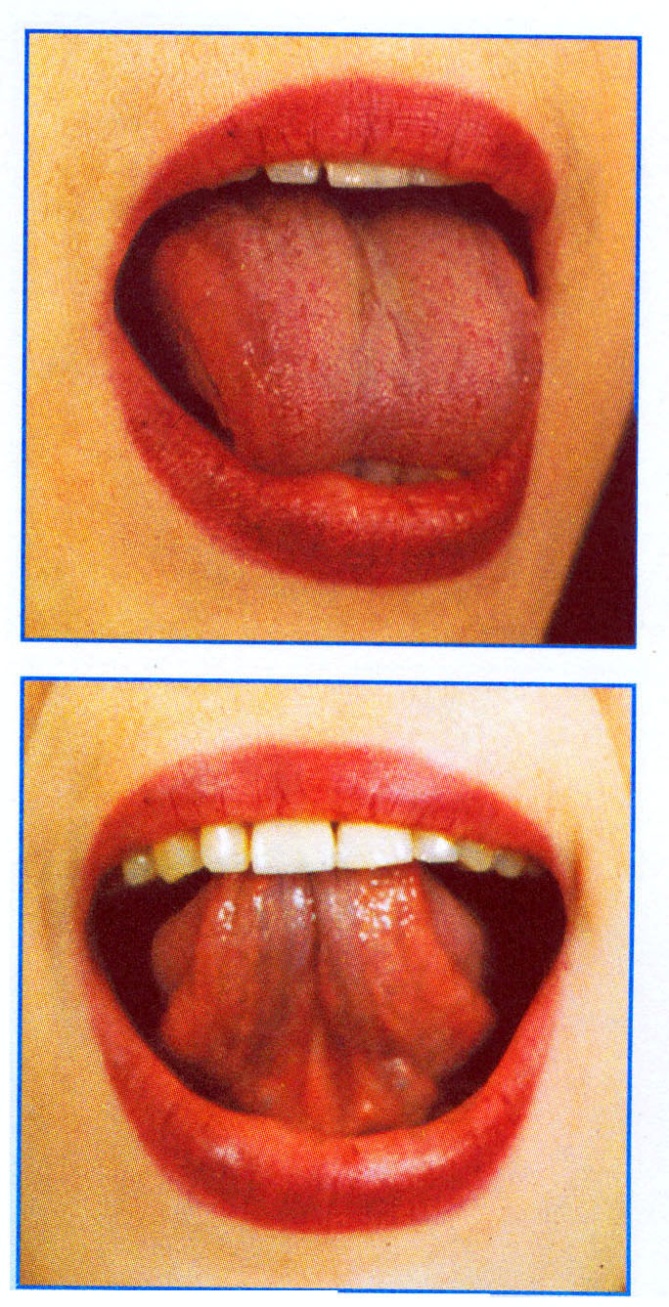 Цель: Дифференцировать нижнее и верхнее положение языка.
ГУДОК
Цель: подготовка артикуляции для звука «Л».
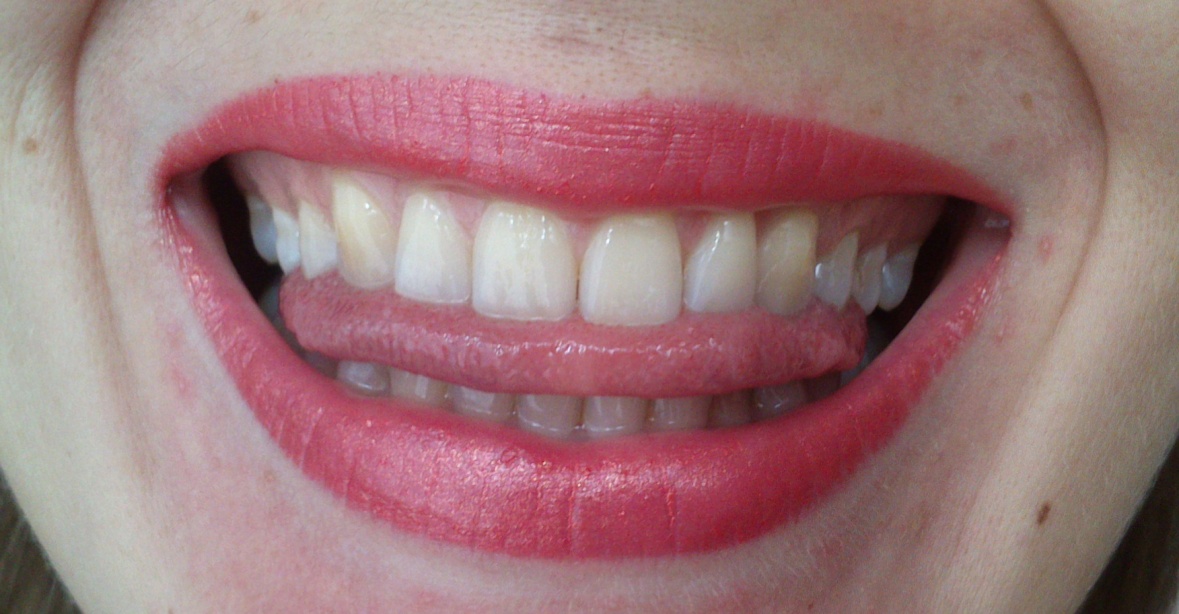 УСЫ
Цель: укрепить мышцы языка и отработать подъем языка вверх.
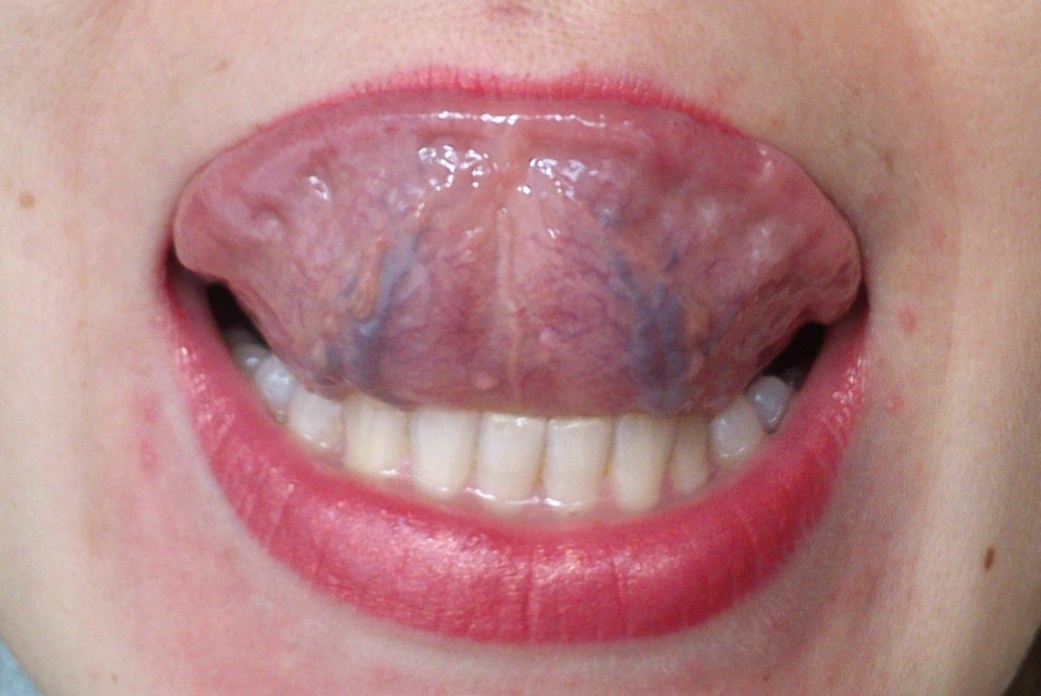 ФОКУС
Цель: Сформировать сильную, правильно направленную воздушную струю для шипящих звуков.
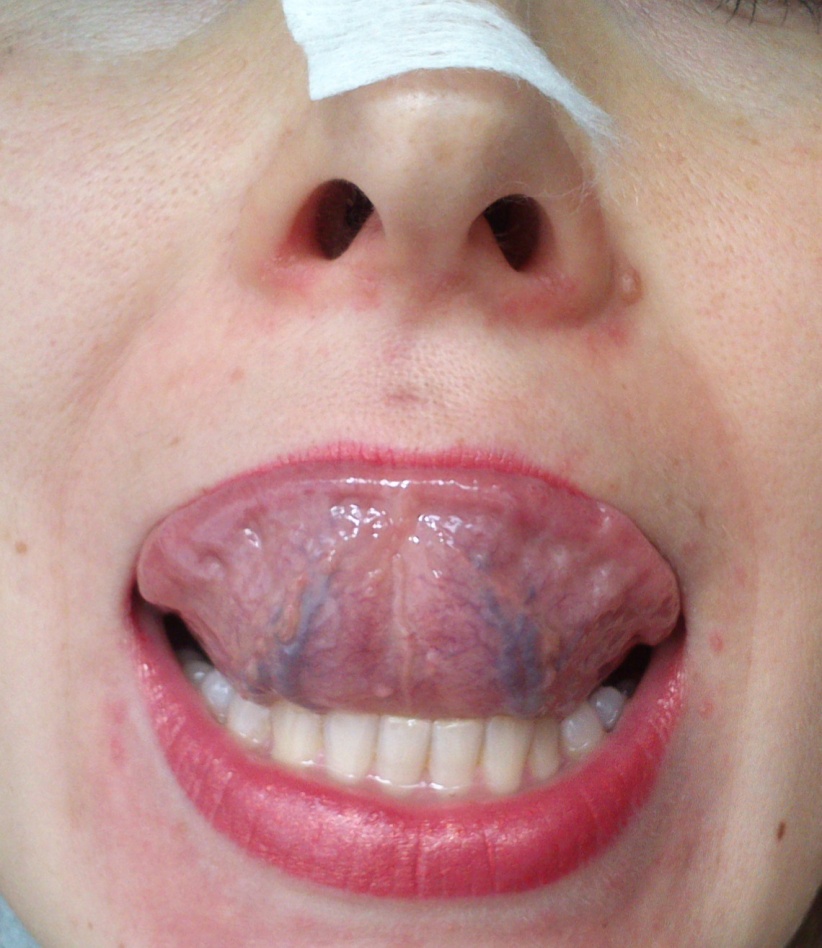 ВКУСНОЕ  ВАРЕНЬЕ
Цель: выработать движение широкой передней части языка вверх и положение языка, близкое 
к форме чашечки, которое он принимает при произнесении звука (Ш).
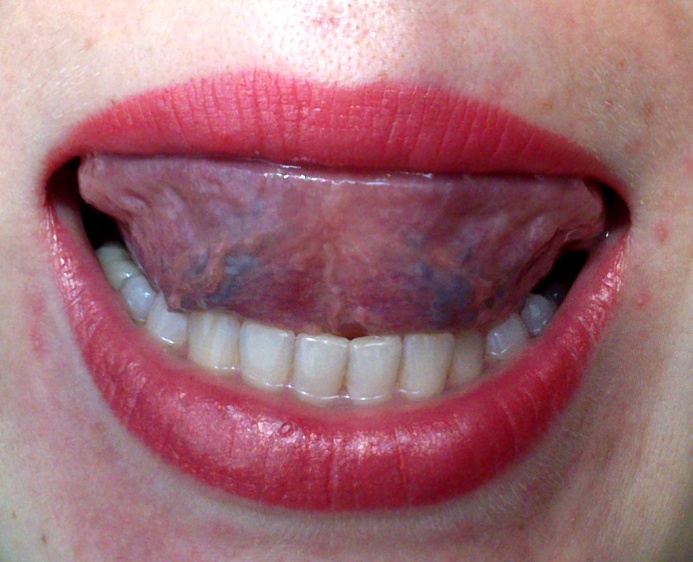 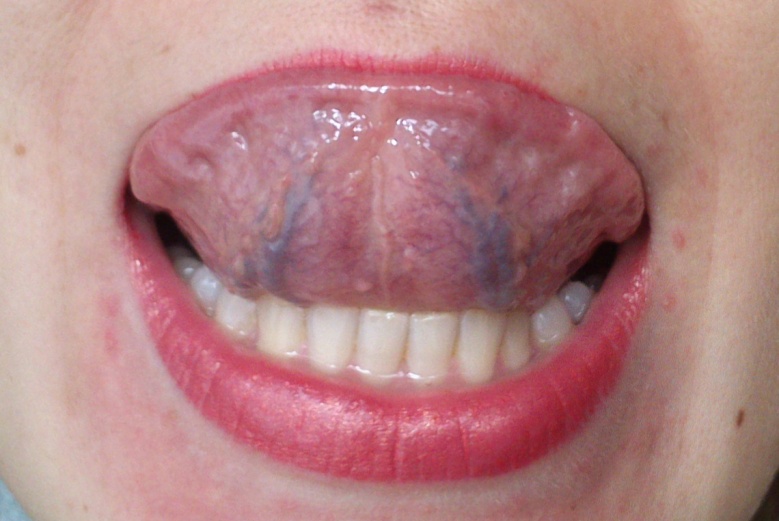 ЧАШЕЧКА
Цель: отработать подъем языка вверх, в форме чашечки, необходимого для произнесения шипящих звуков.
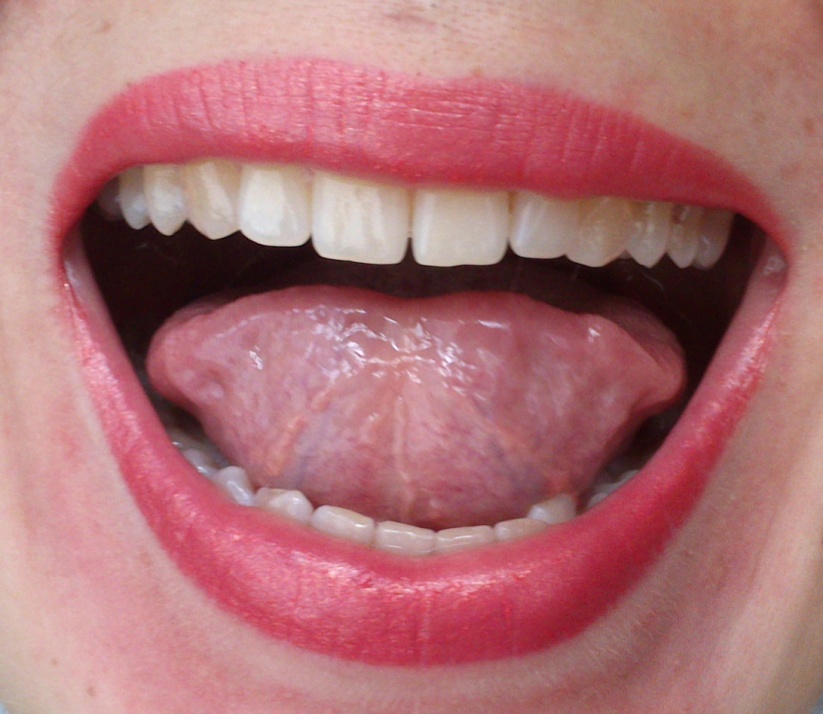 МАЛЯР
Цель: отработать движение языка вверх и его подвижность.
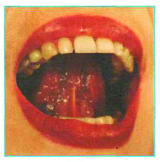 ЛОШАДКА
Цель: выработать тонкие дифференцированные движения кончика языка для звука (Р).
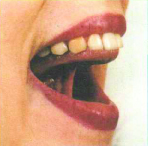 ГРИБОК
Цель: укрепить мышцы языка и выработать подъем языка вверх, растянуть подъязычную связку.
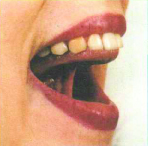 ГАРМОШКА
Цель: укрепить мышцы языка и выработать подъем языка вверх, растянуть подъязычную связку.
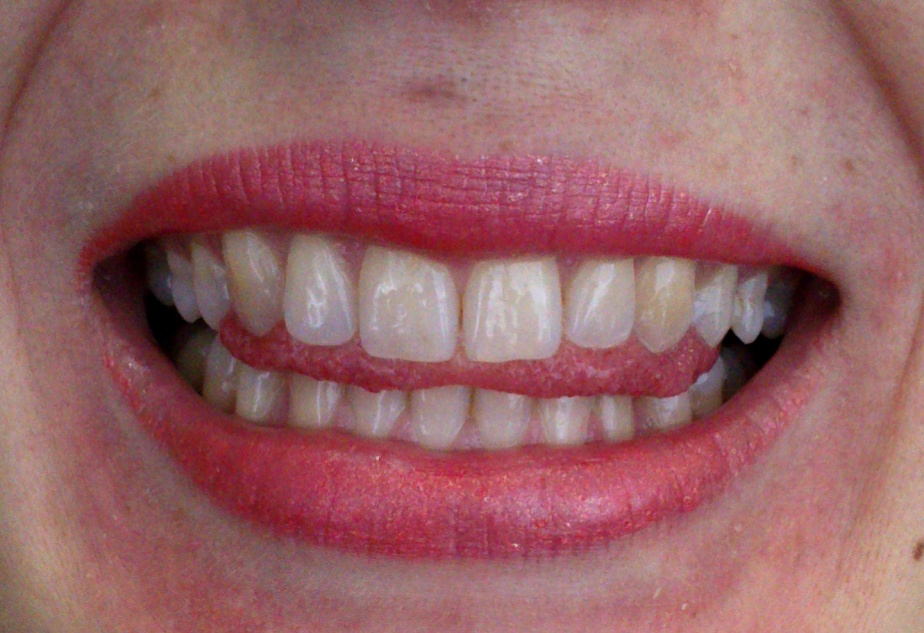 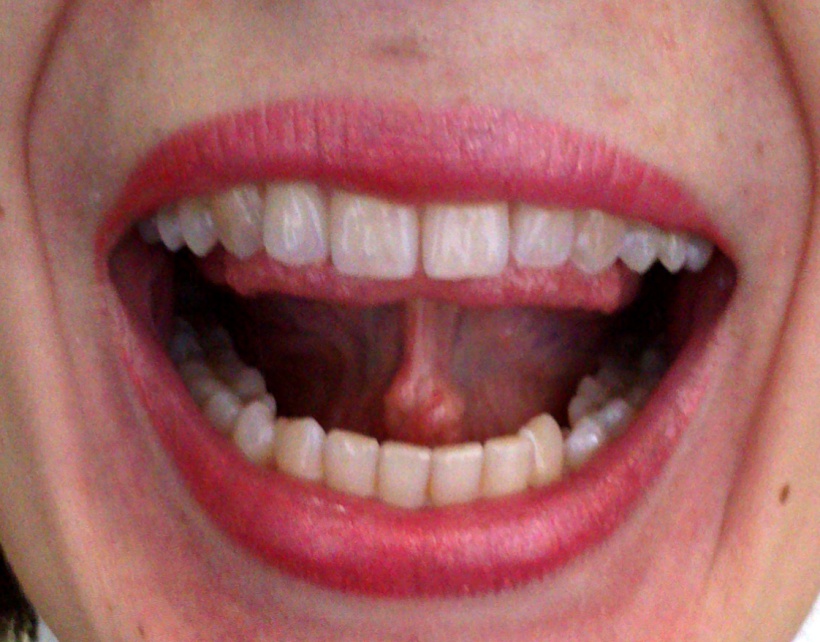 ДЯТЕЛ
Цель: подготовка артикуляции для звука (Р) и вибрации кончика языка
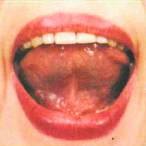 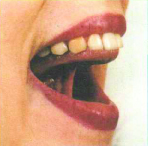 КОМАР
Цель: подготовка артикуляции для звука (Р) и вибрации кончика языка
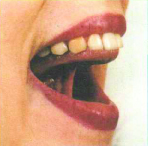